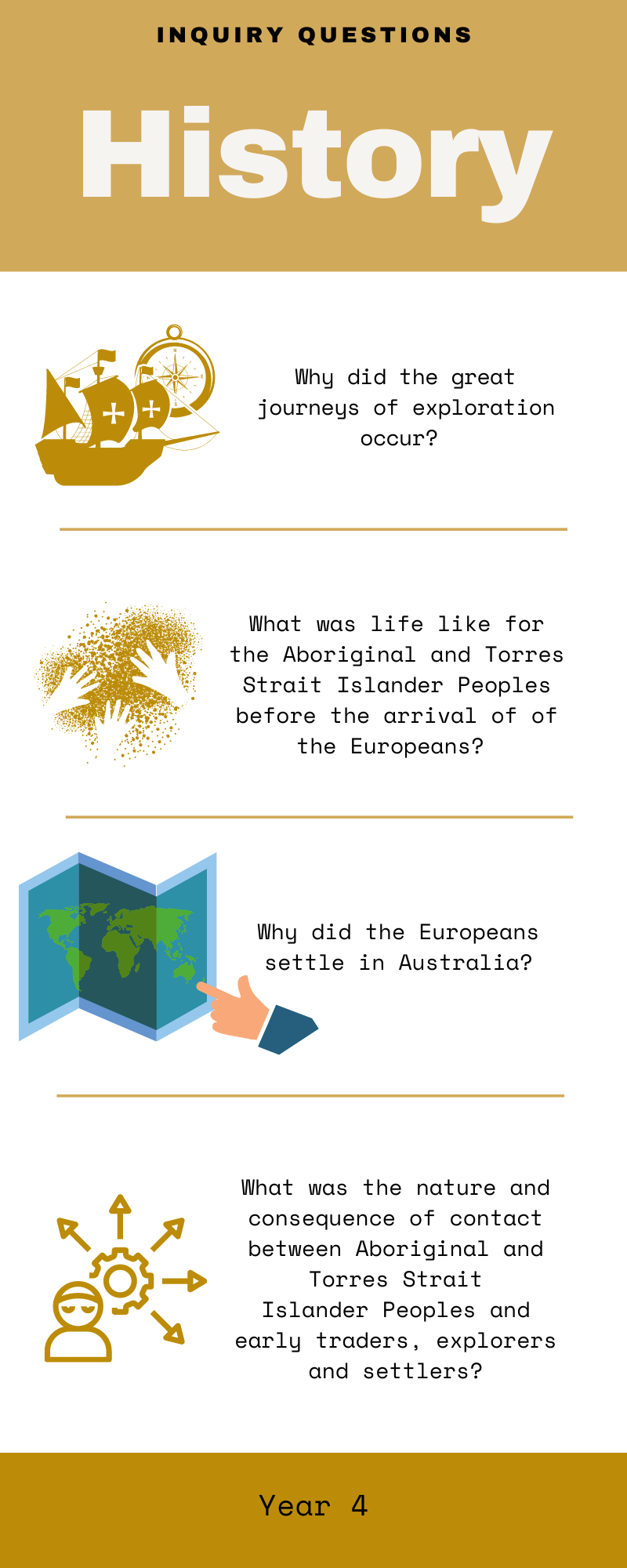 Created By:
Outline your findings here:
?
How do you know?
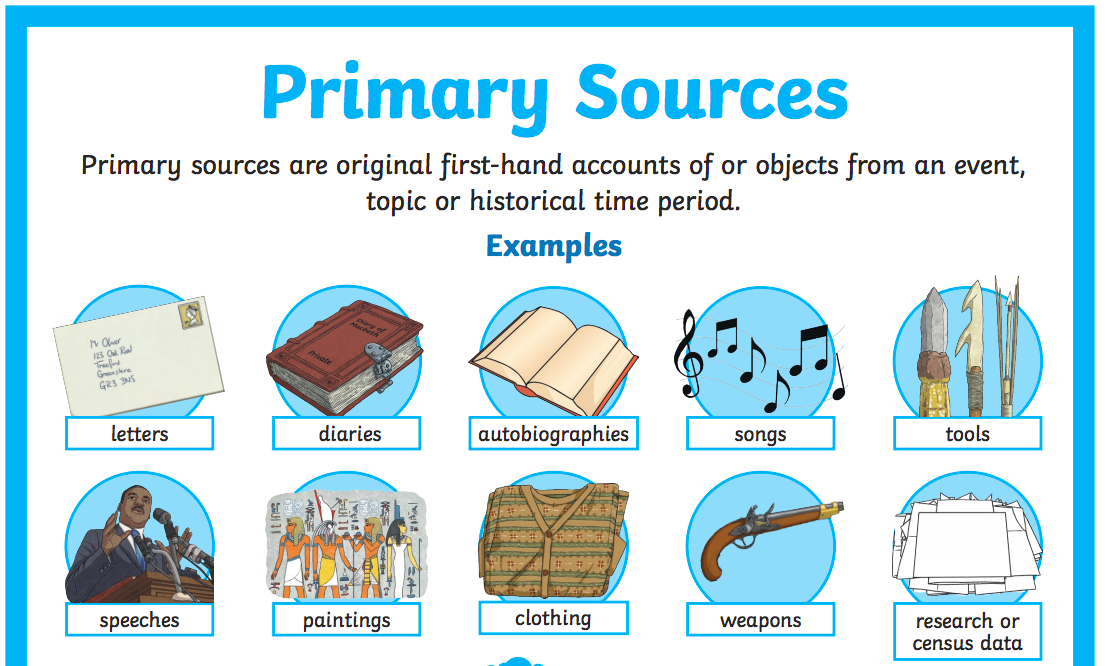 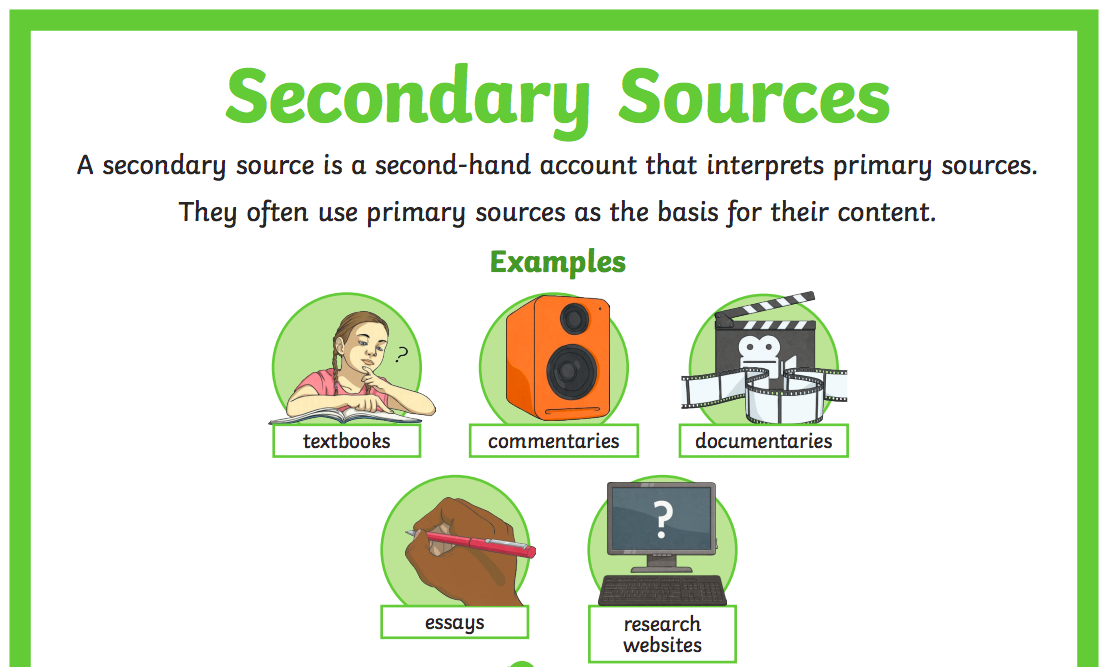 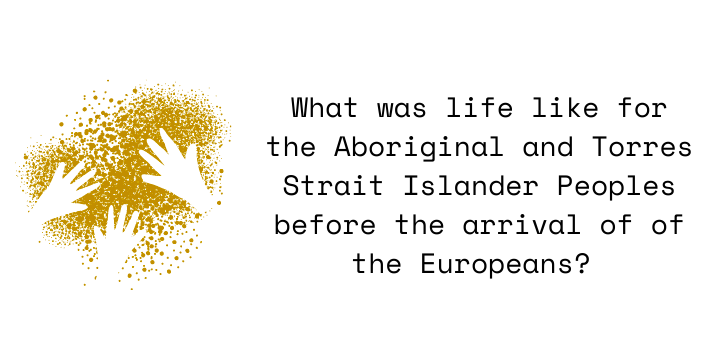 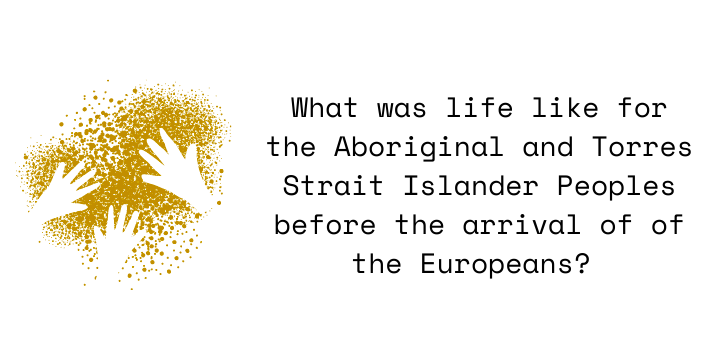 Outline your findings here:
How do you know?
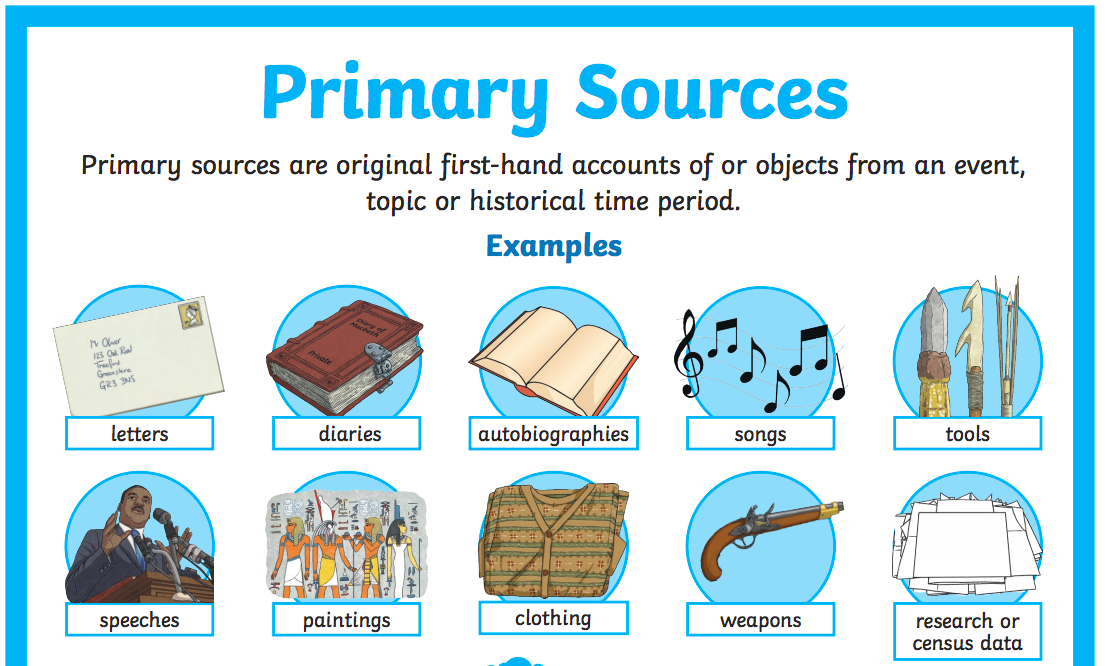 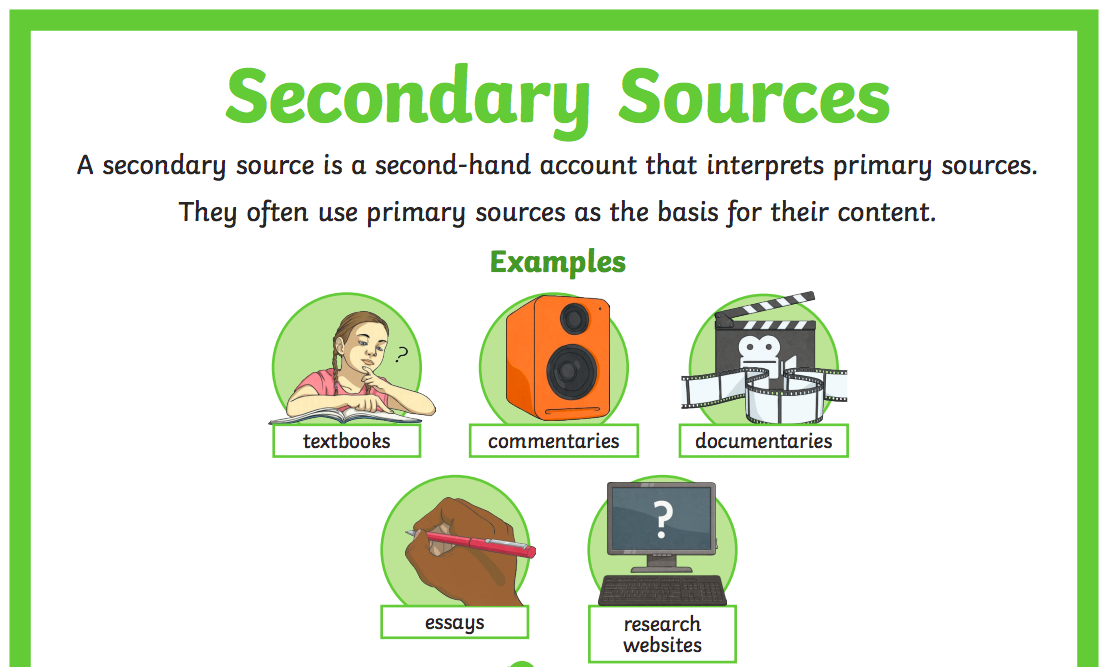 Museum website
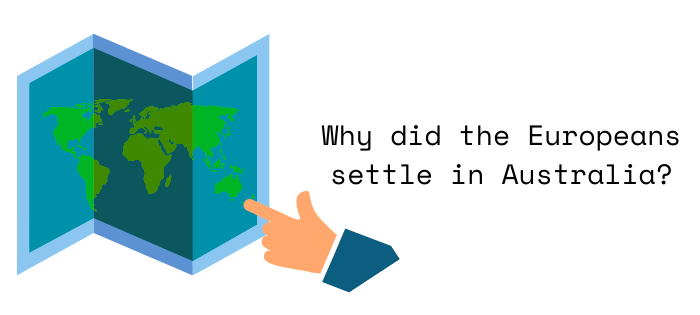 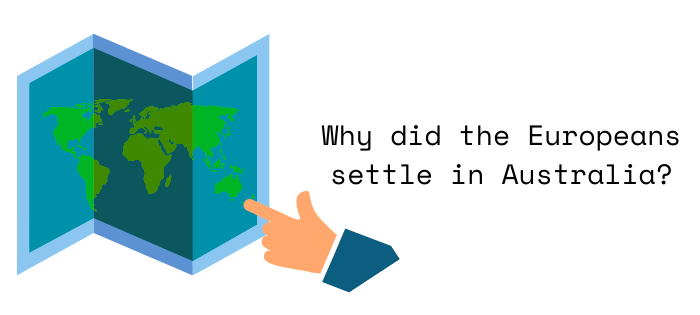 Outline your findings here:
?
How do you know?
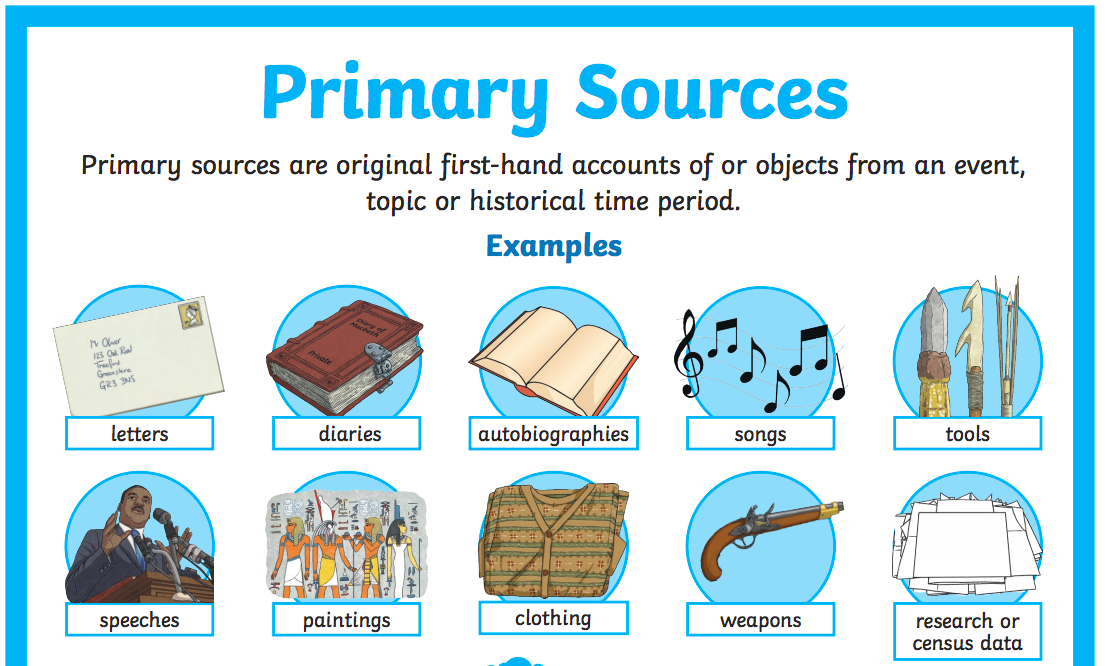 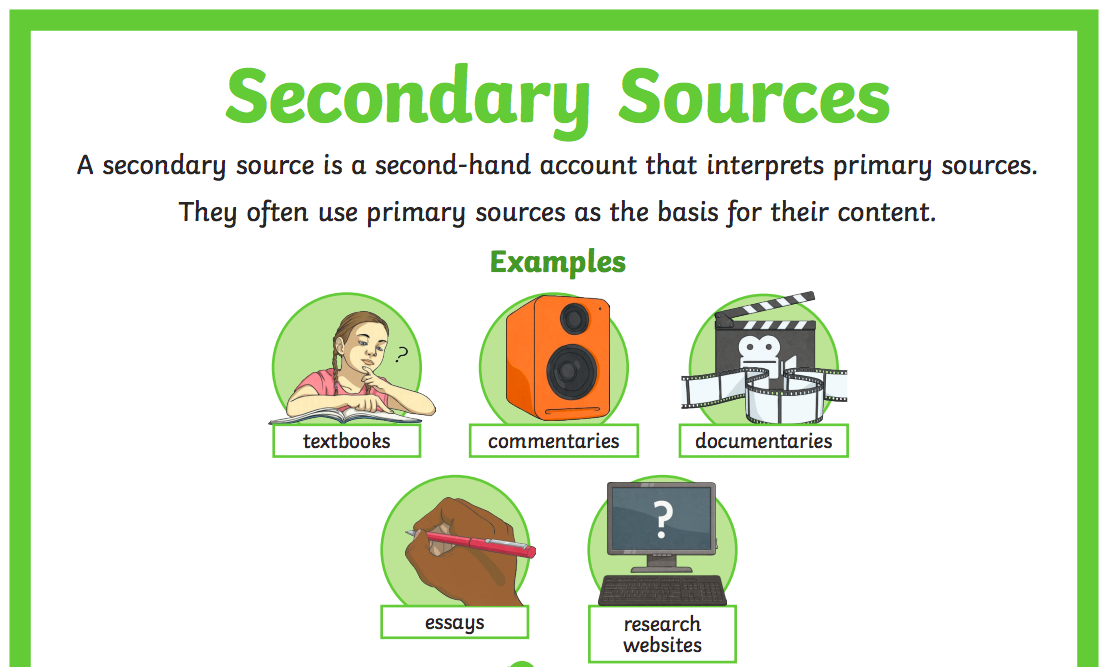 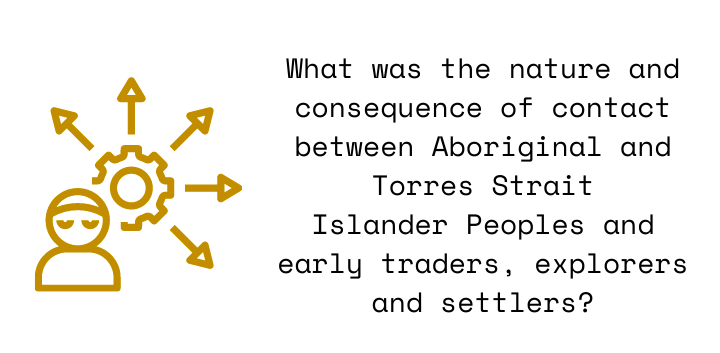 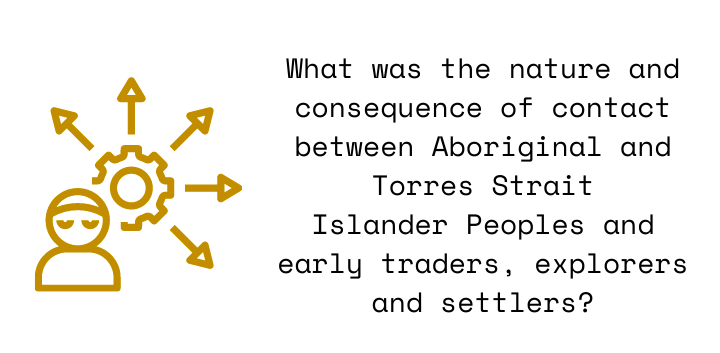 Outline your findings here:
?
How do you know?
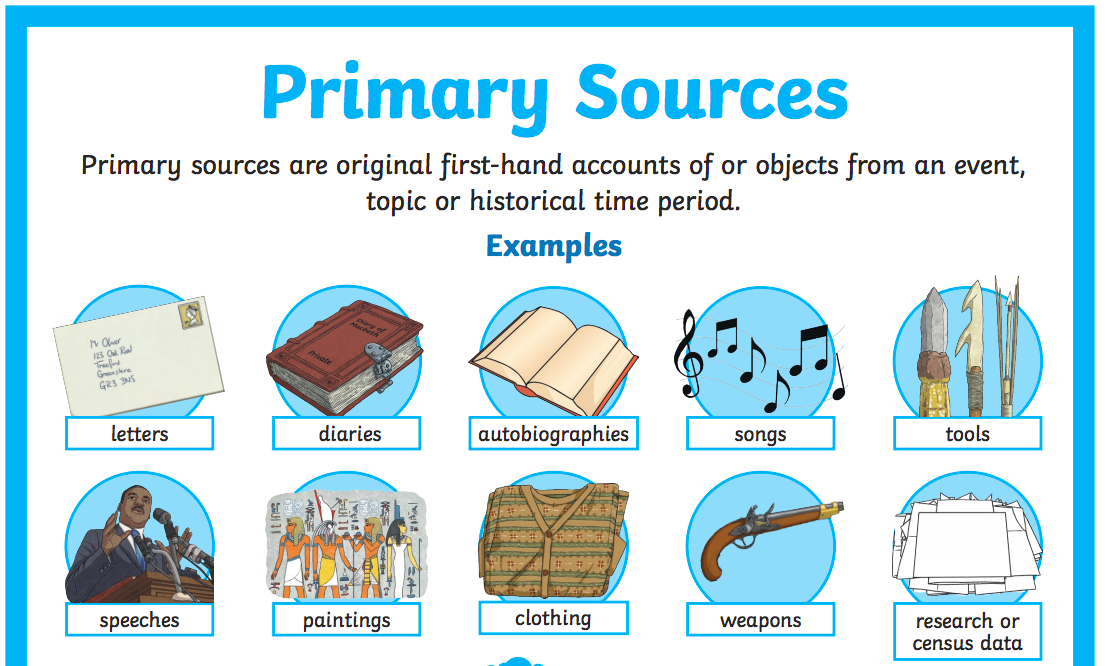 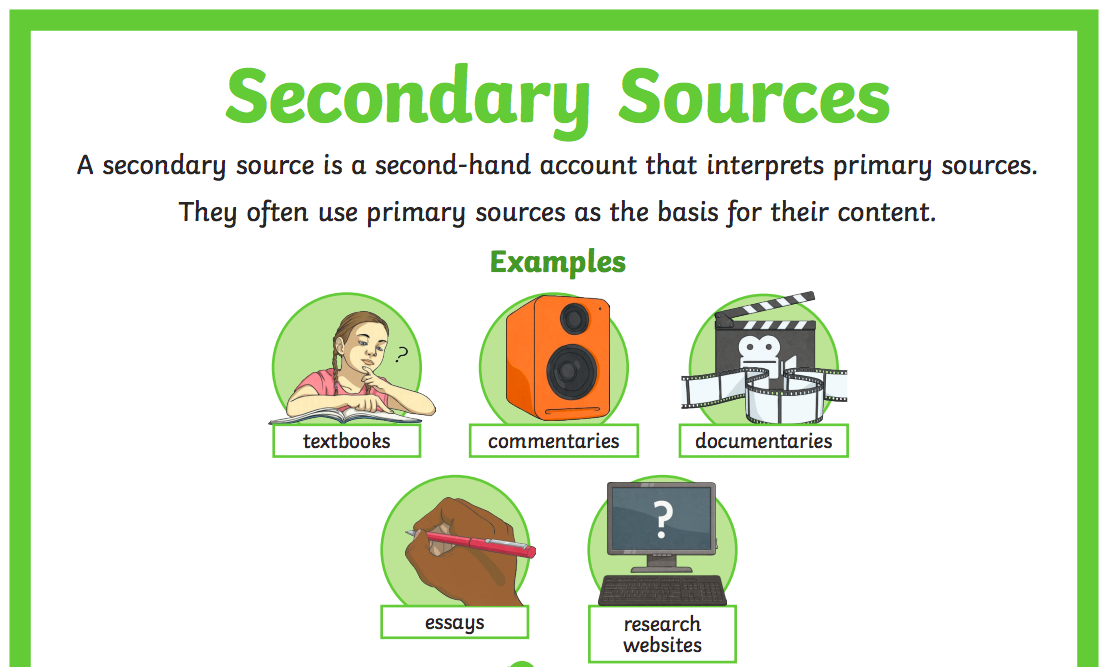